Study of INC model for alpha incident reaction at 230MeV/u
*Furuta Toshimasa1　Uozumi Yusuke1　Yamaguchi Yuji2　
1Kyushu university　2JAEA
Introduction
The calculation of α-particle incident reaction
・・・space development or design of facilities related nuclear power
DDXs of Al(α,px) 230MeV/u 15°
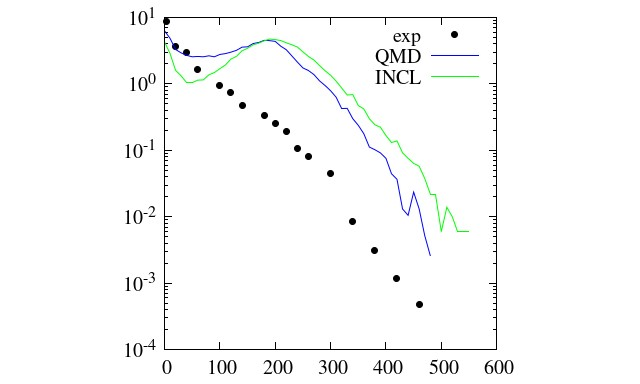 Problem of α-particle incident reaction
Calculation accuracy of DDXs of α-particle incident reaction at few hundred MeV
Reason …
・ Lack of experimental data
・ Understanding of fragmentation reactions
・ Treatment of composite particles
DDX[mb/sr/MeV]
proton energy [MeV]
1
Introduction
Particles transport calculation code to evaluate radiation dose 
PHITS(Particle and Heavy Ion Transport code System)

Examples of physics models to describe nuclear reactions 
INC	：Intra-Nuclear Cascade	
QMD	：Quantum Molecular Dynamics		
GEM	：Generalized Evaporation Model
・Nuclear reactions
　= Two body collision between
 incident particle and intra nuclear particle
・Nucleus 
= Aggregation of free particles
・The box-shaped potential in nuclear 
・Using relativity for kinematics of particles
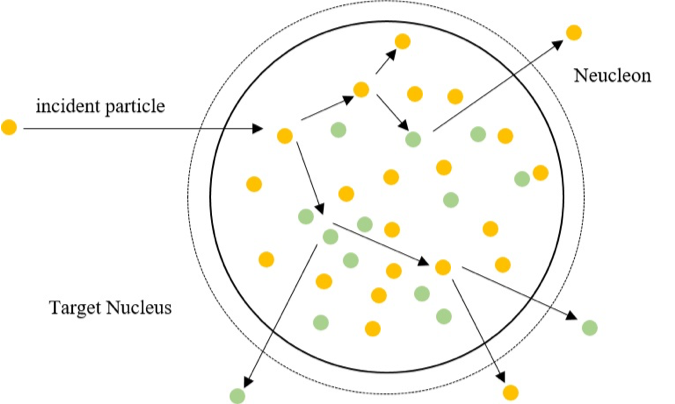 INC(Intra Nuclear Cascade) model
The image of INC model
2
Fragmentation reaction
target
alpha
Cluster states are formed in α-particle
（overlap of cluster states）
         ⇓
α-particle is broken up by interaction with target nucleus
break up
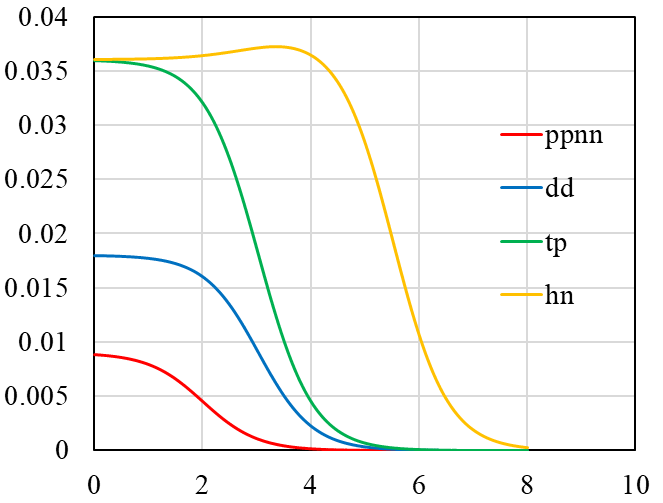 probability
3
b-parameter [fm]
probability of cluster states
Cascade process
4
Result
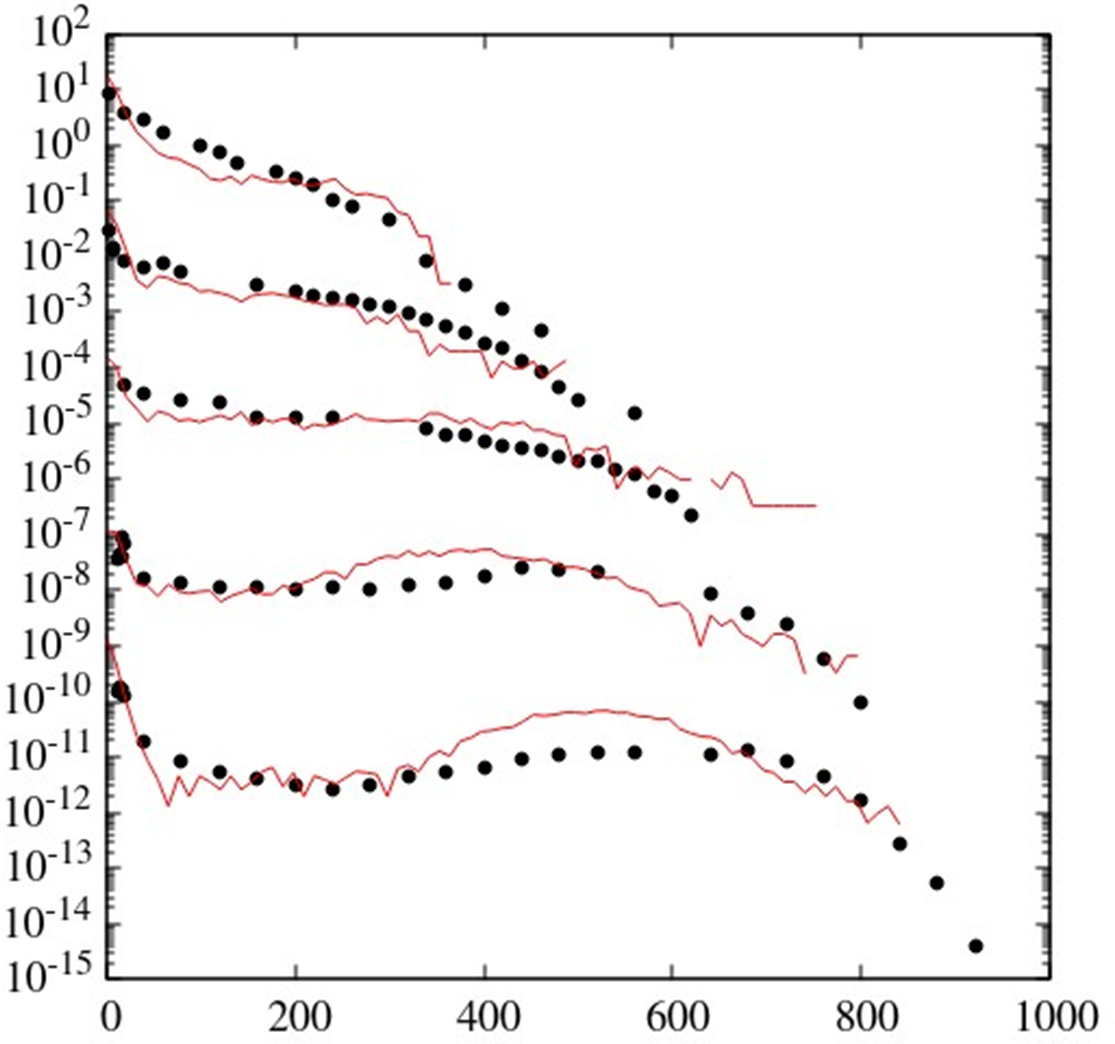 DDXs of Al(α,x) 230MeV/u 15˚
Experimental results for target Al for proton, deuteron and triton emission are well reproduced 

DDXs of Al(α,α’x) and (α,3Hex) reaction at 15˚ are slightly overestimated 

almost particles emitted at 15˚ are generated from incident α-particle
proton
deuteron(×10-2)
triton(×10-4)
3He(×10-7)
DDX[mb/sr/MeV]
alpha(×10-10)
Energy [MeV]
5
Result
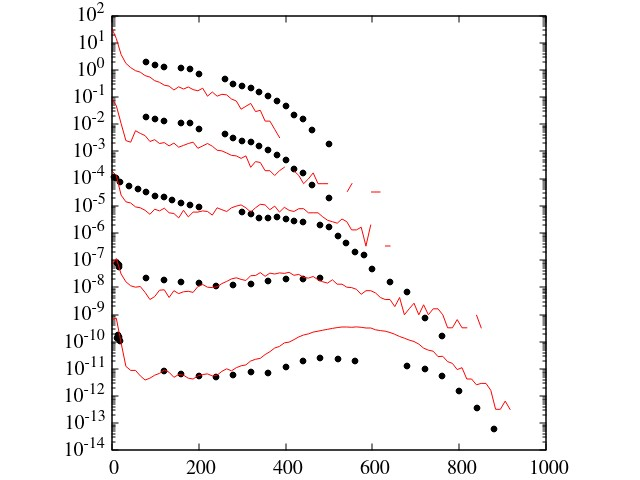 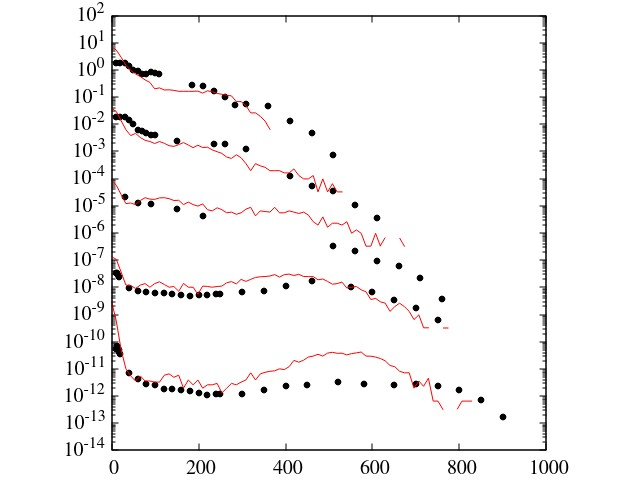 DDXs of C(α,x) 230MeV/u 15˚
DDXs of Co(α,x) 230MeV/u 15˚
proton
proton
deuteron(×10-2)
deuteron(×10-2)
triton(×10-4)
triton(×10-4)
3He(×10-7)
3He(×10-7)
DDX[mb/sr/MeV]
alpha(×10-10)
alpha(×10-10)
Energy [MeV]
Energy [MeV]
6
Conclusion
Calculation
・The model that α-particle is constructed by overlap of some cluster state was used in this study
・Original treatment for composed particles is introduced
・Some process are introduced
Result
　DDXs for (α,x) reaction at 15˚ at 230 MeV/u were mostly reproduced by calculation of INC model
Problem
	・Improvement of calculation accuracy for DDXs at backward angles 
	・Resolving overestimate of DDXs for (α,α’x) reaction
7